Geometria descrittiva dinamica
Indagine insiemistica sulla doppia proiezione ortogonale di Monge
LE OPERAZIONI GEOMETRICHE - SEZIONE DI SOLIDI DI ROTAZIONE – L’ELLISSE

sezione del CILINDRO  CON PIANO  generico
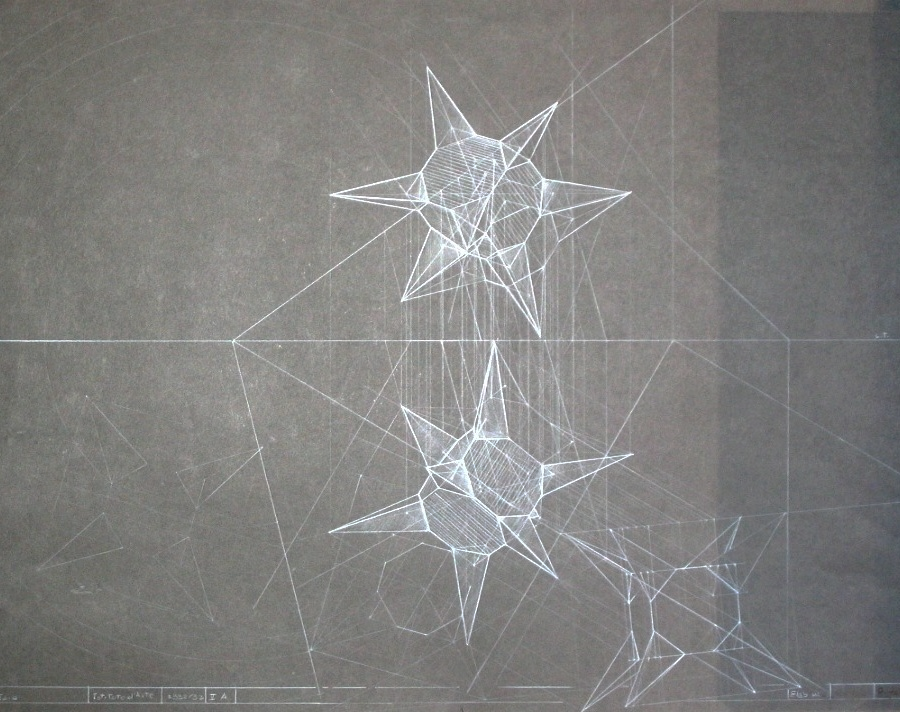 Il disegno è stato eseguito 
nell’a. s. 1992/93 

da Omogrosso Concezio
della classe 5A
 
dell’Istituto Statale d’arte
 ‘’G. Mazara’’ di Sulmona

per la materia
 “Teoria e applicazioni di Geometria descrittiva”

Insegnante: Prof. 
Elio Fragassi
Il materiale può essere riprodotto citando la fonte
Autore   Prof. Arch. Elio Fragassi
LE CONiCHE – cilindro - Dati
Sia assegnato il cilindro circolare retto con la base d (d’; d’’) (circonferenza direttrice) parallela a p1 e l’asse a(a’; a’’) parallelo a p2.
Essendo, in questo caso, il cilindro finito avrà anche una seconda base formata da una circonferenza parallela alla direttrice.
C’’
90°
g’’
a’’
Essendo il cilindro retto, su p1 sarà C’ºa’ mentre su p2 i centri saranno distinti in due C’’ (centri delle circonferenze che ne definiscono l’altezza ) e un a’’ asse del cilindro perpendicolare alle due basi
C’’
d’’
lt
Considerando le caratteristiche geometriche le generatrici g(g’; g’’) sono costituite da segmenti finiti perpendicolari a p1, paralleli a p2 ed equidistanti dall’asse del solido con un estremo sulla direttrice della base e l’altro estremo sulla direttrice superiore quindi la superficie laterale sarà costituita da una rigata di segmenti limitata dalle due basi.
g’
C’
a’
º
Questo è il cilindro retto finito descritto di cui ci si serve per lo studio delle relative sezioni
d’
LE CONiCHE – cilindro – ellisse   b(Ðp1,Ðp2) (1)
t2b
C’’
Immaginiamo di voler sezionare il cilindro con un piano generico b(Ðp1,Ðp2), il piano risulterà anche obliquo all’asse del cono con le tracce in posizione generica sia su p1 che su p2
T1x
t1a Ç t1b
90°
x
a Ç b
x';x"
Poiché è impossibile determinare direttamente i punti d’intersezione del piano con le generatrici, ricorriamo ad un piano frontale a ausiliario contenente le generatrici del solido sviluppando, poi, il relativo algoritmo per la determinazione del punto d’intersezione relativo P=(b Ç g)
¥
T2x
t2a Ç t2b
T2x
g’’
g’’
¥
P’’
a’’
P’’
x"
C’’
d’’
lt
Il piano frontale  a 
interseca il cilindro passando per due generatrici g(g’, g’’)
L’intersezione dei due piani 
(a Ç b) genera una retta frontale x(x’,x’’,T1x,T2x) che intersecandosi con le generatrici del cilindro determina i punti P(P’, P’’) che appartenendo al piano b  sono enti del luogo geometrico della sezione
C’
¥
a’
º
T1x
g’
g’
º
º
t1a
P’
º
P’
x'
Ripetendo questa operazione si fissano i punti dell’ellisse
d’
t1b
LE CONiCHE – cilindro – ellisse   b(Ðp1,Ðp2) (2)
t2b
Nella presente diapositiva applichiamo e sviluppiamo l’algoritmo grafico per la risoluzione del problema grafico-descrittivo.
C’’
90°
g’’
¥
¥
T2x
T2x
Ripetendo questa operazione su posizioni diverse del piano a, tutte parallele, si determineranno tante rette frontali x (x’, x’’)=(a Ç b) che intersecando le generatrici g(g’, g’’) del cilindro determinano
i punti della sezione appartenente 
al piano b
P’’
a’’
x"
P’’
Si inizia con il piano a tangente il cilindro in due punti simmetrici all’asse
C’’
x"
d’’
lt
g’
º
º
t1a
P’
x'
T1x
Si posiziona, poi, il
piano in modo tale da 
intersecare il cilindro in
punti diversi contenendo, sempre, due generatrici simmetriche all’asse
C’
a’
º
Collegando tutti questi punti si delimita
la curva chiusa detta ellisse che si presenta in scorcio parziale su p2 ed anche su p1  ma in forma di circonferenza
º
t1a
x'
d’
g’
T1x
t1b
º
P’
LE CONiCHE – cilindro – ellisse   b(Ðp1,Ðp2) (3)
t2b
C’’
Completate le operazioni si  ottiene la seguente ellisse
Rimuovendo tutte le costruzioni e le relative didascalie restano solamente le tracce del piano e l’ellisse di sezione
¥
¥
T2x
T2x
P’’
a’’
x"
Rimuovendo anche le tracce del piano restano solamente le proiezioni dell’ellisse di sezione
P’’
C’’
x"
d’’
lt
g’
º
º
t1a
P’
x'
Ora se immaginiamo
di far scorrere 
una parte del 
cilindro di sezione si
ha quanto di seguito mettendo inevidenza
l’ellisse appartenente al piano di sezione individuando due tronchi di cilindro
T1x
a’
a’
C’
C’
º
º
º
t1a
x'
d’
g’
T1x
t1b
º
P’
LE CONiCHE – cilindro – ellisse con b(Ðp1,Ðp2) (4)
C’’
Sviluppiamo, in questa diapositiva, la stessa procedura dell’algoritmo grafico con un piano a diverso
T1x
t1a Ç t1b
90°
T2x
x
a Ç b
x';x"
Lo stesso algoritmo può essere sviluppato mediante un piano a proiettante in prima passante per l’asse del cilindro come esplicitato di seguito
a’’
P’’
t2a
t2a Ç t2b
T2x
¥
t2b
x"
g’’
g’’
P’’
C’’
d’’
lt
Definiamo il piano 
ausiliario a facendolo 
passare per l’asse del 
cilindro in modo da contenere due generatrici g(g’, g’’) opposte
º
g’
P’
C’
a’
L’intersezione tra i due piani genera la retta x(x’,x’’,T1x,T2x) che, intersecando le due generatrici ci restituisce la posizione di due punti P(P’,P’’) dell’ellisse di sezione
º
x'
t1b
º
g’
P’
d’
t1a
T1x
Ripetendo questa operazione si fissano i punti dell’ellisse
LE CONiCHE – cilindro – ellisse con b(Ðp1,Ðp2) (5)
C’’
Poiché l’asse del cilindro è un elemento distintivo del solido passiamo a sviluppare i passaggi dell’algoritmo grafico mediante il piano ausiliario a proiettante su p1 ripartendo dalla posizione della diapositiva precedente
90°
T2x
g’’
g’’
a’’
P’’
t2a
x"
Ripetiamo questo processo con altri piani contenenti tutti l’asse del solido
t2b
Per completare la ricerca dei punti della curva, in sostituzione del piano di profilo per a(a’, a’’) utilizziamo il piano
a frontale, come nell’esempio precedente
P’’
C’’
d’’
lt
º
g’
P’
Determinati tutti questi 
punti possiamo collegarli tra 
loro e descrivere la curva chiusa detta ellisse.
C’
a’
º
x'
t1b
La curva si presenta in scorcio parziale su p2 come anche su p1 con la forma della circonferenza
º
g’
P’
d’
t1a
T1x
LE CONiCHE – cilindro – ellisse con b(Ðp1,Ðp2) (6)
Completata la ricerca della conica di sezione, l’elaborato grafica si presenta in questa veste.
C’’
90°
T2x
g’’
g’’
P’’
a’’
t2a
x"
Se si rimuovono, ora, tutte le costruzioni e le relative didascalie restano solamente le tracce del piano b e l’ellisse di sezione
t2b
Rimuovendo anche le tracce del piano restano solamente
le proiezioni della 
ellisse di sezione
P’’
C’’
d’’
lt
Ora se immaginiamo di far
scorrere una parte del 
cilindro di sezione si ha quanto 
di seguito mettendo inevidenza 
l’ellisse appartenente al piano di 
sezione individuando due tronchi
di cilindro
º
g’
P’
C’
C’
a’
a’
º
º
x'
t1b
º
g’
P’
La soluzione è la stessa usando indistintamente una delle due procedure
d’
t1a
T1x
Per maggiore completezza ed approfondimento degli argomenti si può consultare il seguente sito

https://www.eliofragassi.it/